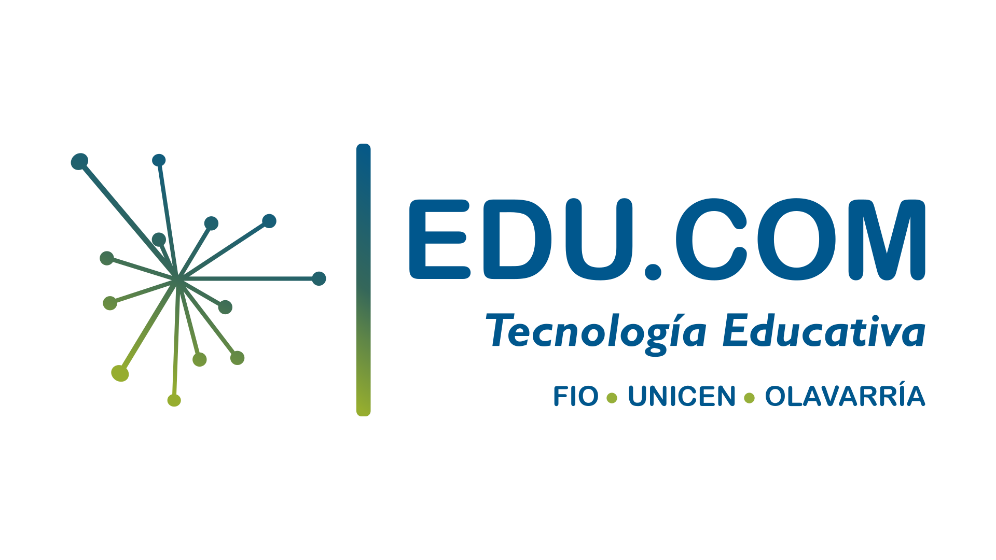 DOCUMENTO GUÍA
Titulo
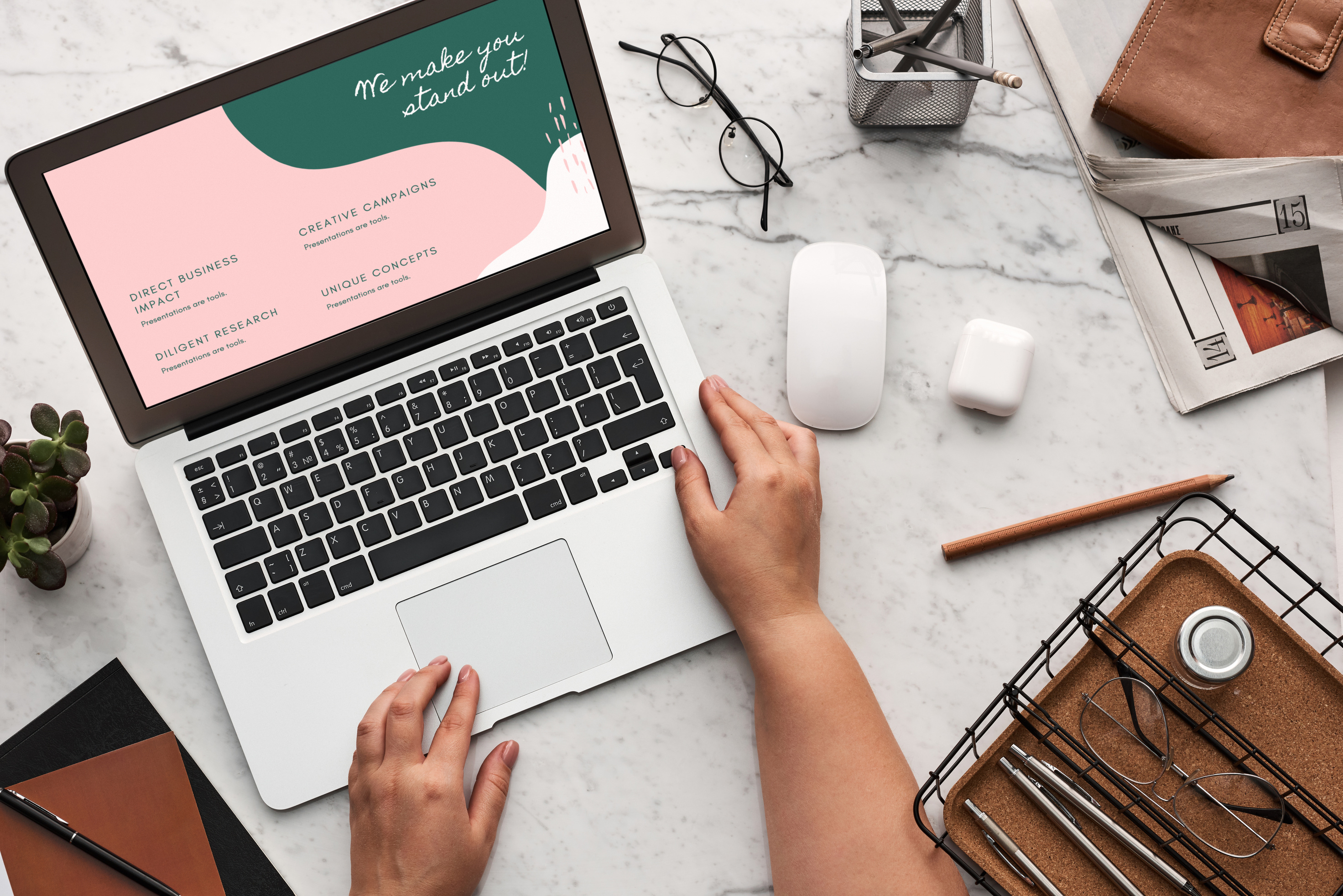 Objetivo
Las presentaciones son herramientas de comunicación que se pueden usar en exposiciones, conferencias, discursos, informes y más.

Para crear una presentación sorprendente, lo mejor es simplificar tus pensamientos. Asegurate de investigar lo suficiente para fundamentar tus puntos.
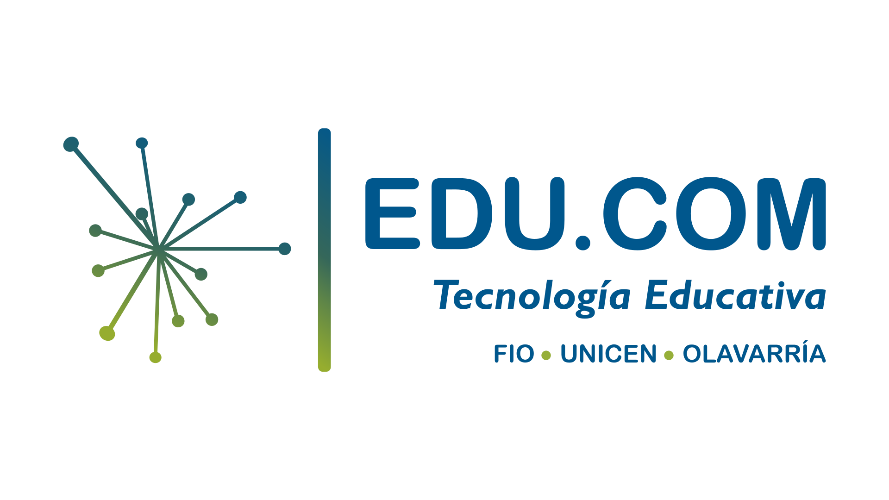 Titulo.
Introducción
PASO A PASO CURSO
Reglas de aplicación
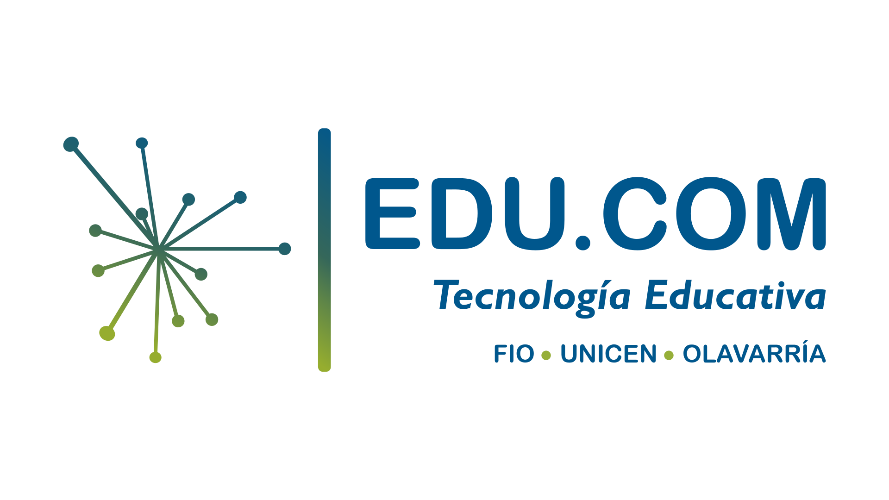 Lo que se debe y no se debe hacer
Las presentaciones son herramientas que pueden usarse en conferencias, discursos, informes y otros.

Debés llevar a cabo la investigación suficiente para respaldar los puntos que presentés. También se recomienda exponer datos con elementos visuales como gráficos.
Número de teléfono
Datos de contacto
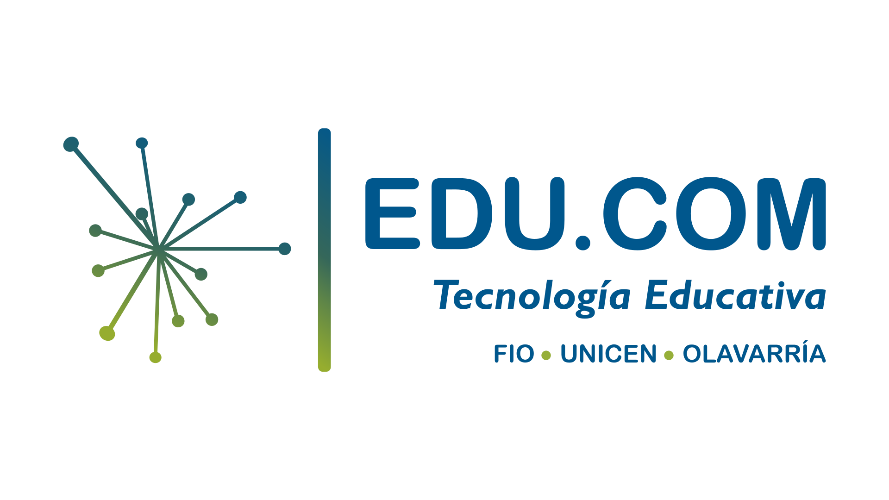 011 1233 4564
Comunicate con nosotros
Dirección de correo electrónico
hola@sitioincreible.com.ar
Sitio web
www.sitioincreible.com.ar
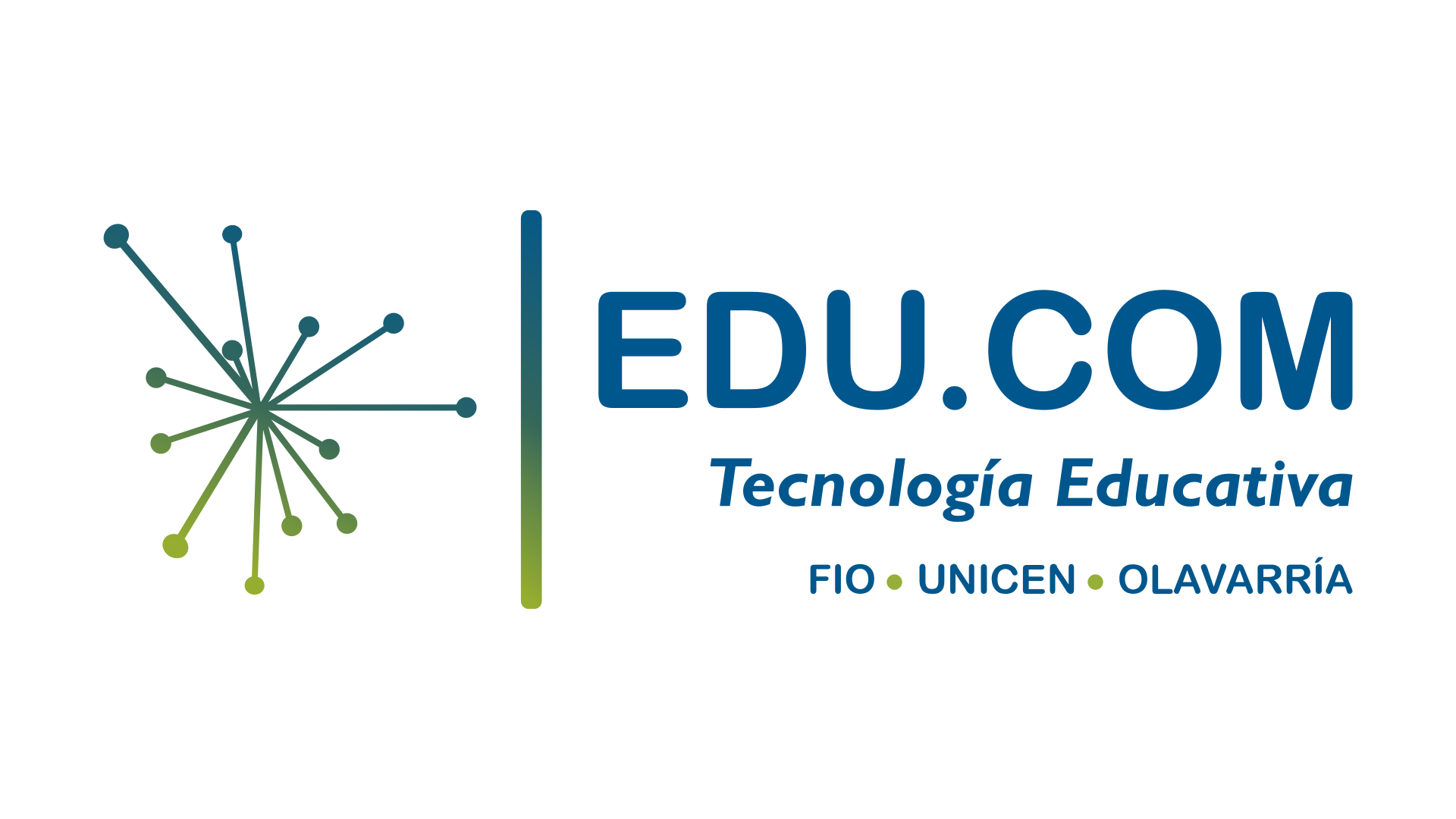